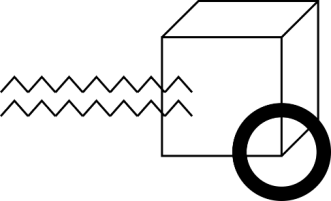 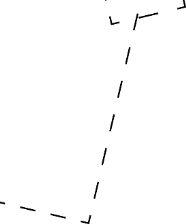 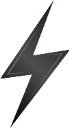 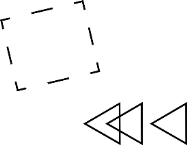 2020工作总结PPT模板
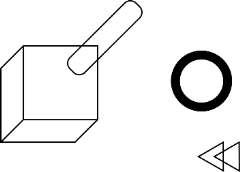 NIANZHONGZONGJIEPOWERPOINT
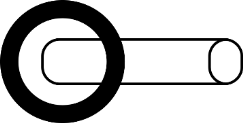 毕业答辩  年终总结  商务计划  工作计划
A designer can use default text to simulate what text would look like. If it is not real text. If it is not real text.
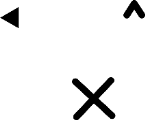 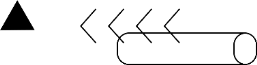 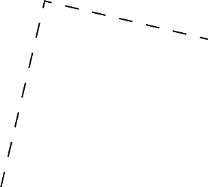 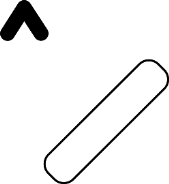 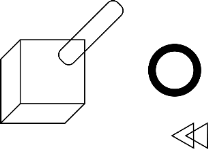 1
年度工作概述
目
录
ANNUAL WORK SUMMARY
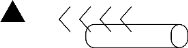 2
工作完成情况
COMPLETION OF WORK
3
成功项目展示
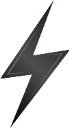 SUCCESSFUL PROJECT
4
明年工作计划
CONTENTS
NEXT YEAR WORK PLAN
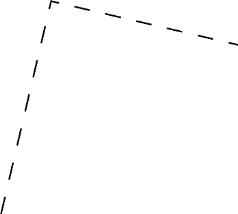 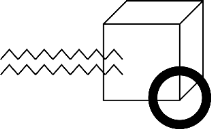 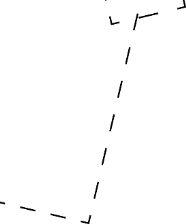 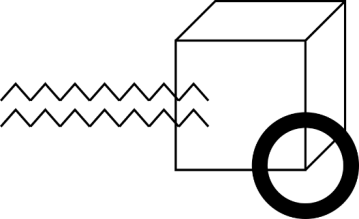 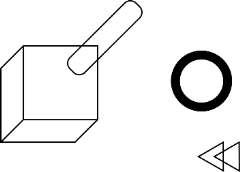 PART  1
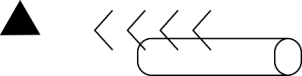 年度工作概述
A designer can use default text to simulate what text would look like. A designer can use default text to simulate what text would look like.
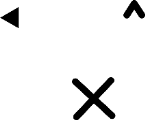 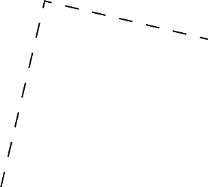 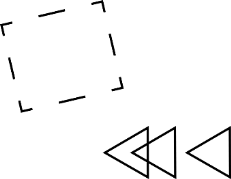 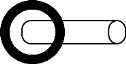 这里可以是你的标题
PRODUCT GALLERY
A designer can use default text to simulate what text would look like.
这里可以是一句话
请输入文字
A designer can use default text to simulate what text would look like. If it is not real text. If it is not real text.
骆可可PPT工作室更专业的模板。骆可可，色彩纷呈，潮流时尚。
单击此处编辑您要的内容，建议您在展示时采用微软雅黑字体，本模版所有图形线条及其相应素材均可自由编辑、改色、替换。更多使用说明和作品请详阅模版最末的使用手册。
这里可以是一句话
CLICK TO ADD YOUR TITLE HERE
单击此处编辑您要的内容，建议您在展示时采用微软雅黑字体，本模版所有图形线条及其相应素材均可自由编辑、改色、替换。更多使用说明和作品请详阅模版最末的使用手册
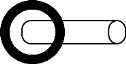 这里可以是你的标题
单击添加标题
骆可可PPT工作室更专业的模板。洛可可，色彩纷呈，潮流时尚。单击此处可编辑内容，根据您的需要自由拉伸文本框大小。骆可可PPT工作室更专业的模板。洛可可，色彩纷呈，潮流时尚。
1
请替换文字内容
80%
60%
2
请替换文字内容
单击添加标题
单击添加标题
骆可可PPT工作室更专业的模板。洛可可，色彩纷呈，潮流时尚。
骆可可PPT工作室更专业的模板。洛可可，色彩纷呈，潮流时尚。
3
请替换文字内容
93%
55%
4
请替换文字内容
单击添加标题
单击添加标题
骆可可PPT工作室更专业的模板。洛可可，色彩纷呈，潮流时尚。
骆可可PPT工作室更专业的模板。洛可可，色彩纷呈，潮流时尚。
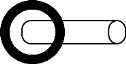 这里可以是你的标题
01
02
03
04
这里可以是
小标题
这里可以是
小标题
这里可以是
小标题
这里可以是
小标题
关键字3
关键字2
关键字1
关键字4
骆可可PPT工作室更专业的模板。洛可可，色彩纷呈，潮流时尚。建议您在展示时采用微软雅黑字体
骆可可PPT工作室更专业的模板。洛可可，色彩纷呈，潮流时尚。建议您在展示时采用微软雅黑字体
骆可可PPT工作室更专业的模板。洛可可，色彩纷呈，潮流时尚。建议您在展示时采用微软雅黑字体
骆可可PPT工作室更专业的模板。洛可可，色彩纷呈，潮流时尚。建议您在展示时采用微软雅黑字体
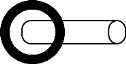 这里可以是你的标题
单击添加标题
单击添加标题
单击添加标题
骆可可PPT工作室更专业的模板。洛可可，色彩纷呈，潮流时尚。建议您在展示时采用微软雅黑字体
骆可可PPT工作室更专业的模板。洛可可，色彩纷呈，潮流时尚。建议您在展示时采用微软雅黑字体
骆可可PPT工作室更专业的模板。洛可可，色彩纷呈，潮流时尚。建议您在展示时采用微软雅黑字体
单击添加标题
单击添加标题
单击添加标题
骆可可PPT工作室更专业的模板。洛可可，色彩纷呈，潮流时尚。建议您在展示时采用微软雅黑字体
骆可可PPT工作室更专业的模板。洛可可，色彩纷呈，潮流时尚。建议您在展示时采用微软雅黑字体
骆可可PPT工作室更专业的模板。洛可可，色彩纷呈，潮流时尚。建议您在展示时采用微软雅黑字体
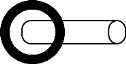 这里可以是你的标题
W
这里可以是一句话
请输入文字
A designer can use default text to simulate what text would look like. If it is not real text. If it is not real text.
单击此处编辑您要的内容，建议您在展示时采用微软雅黑字体，本模版所有图形线条及其相应素材均可自由编辑、改色、替换。更多使用说明和作品请详阅模版最末的使用手册。
单击此处编辑您要的内容，建议您在展示时采用微软雅黑字体，本模版所有图形线条及其相应素材均可自由编辑、改色、替换。
PRODUCT 
GALLERY
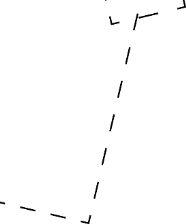 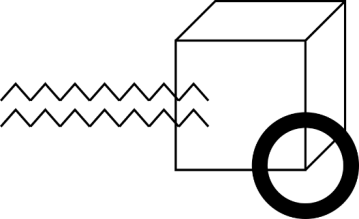 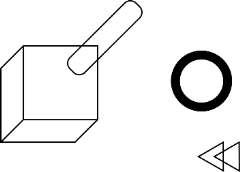 PART  2
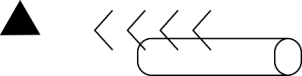 工作完成情况
A designer can use default text to simulate what text would look like. A designer can use default text to simulate what text would look like.
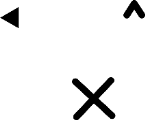 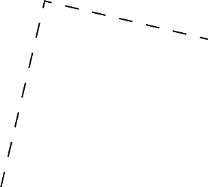 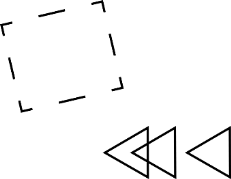 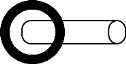 这里可以是你的标题
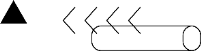 单击添加标题
单击添加标题
01
02
05
04
03
单击添加标题
单击添加标题
单击添加标题
骆可可PPT工作室更专业的模板。洛可可，色彩纷呈，潮流时尚。建议您在展示时采用微软雅黑字体
骆可可PPT工作室更专业的模板。洛可可，色彩纷呈，潮流时尚。建议您在展示时采用微软雅黑字体
骆可可PPT工作室更专业的模板。洛可可，色彩纷呈，潮流时尚。建议您在展示时采用微软雅黑字体
骆可可PPT工作室更专业的模板。洛可可，色彩纷呈，潮流时尚。建议您在展示时采用微软雅黑字体
骆可可PPT工作室更专业的模板。洛可可，色彩纷呈，潮流时尚。建议您在展示时采用微软雅黑字体
这里可以是标题
这里可以是标题
这里可以是标题
这里可以是标题
这里可以是标题
在此添加补充内容
在此添加补充内容
在此添加补充内容
在此添加补充内容
在此添加补充内容
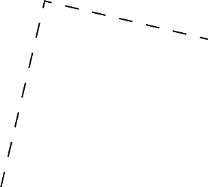 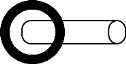 这里可以是你的标题
90%
80%
70%
60%
第一季度
第二季度
第三季度
第四季度
单击此处可编辑内容，根据您的需要自由拉伸文本框大小
单击此处可编辑内容，根据您的需要自由拉伸文本框大小
单击此处可编辑内容，根据您的需要自由拉伸文本框大小
单击此处可编辑内容，根据您的需要自由拉伸文本框大小
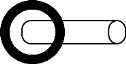 这里可以是你的标题
44%
52%
68%
36%
75%
62%
单击添加标题
单击添加标题
单击添加标题
单击添加标题
单击添加标题
单击添加标题
骆可可PPT工作室更专业的模板。洛可可，色彩纷呈，潮流时尚。
骆可可PPT工作室更专业的模板。洛可可，色彩纷呈，潮流时尚。
骆可可PPT工作室更专业的模板。洛可可，色彩纷呈，潮流时尚。
骆可可PPT工作室更专业的模板。洛可可，色彩纷呈，潮流时尚。
骆可可PPT工作室更专业的模板。洛可可，色彩纷呈，潮流时尚。
骆可可PPT工作室更专业的模板。洛可可，色彩纷呈，潮流时尚。
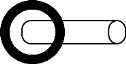 这里可以是你的标题
2月
3月
点击此处添加标题
5月
6月
1月
点击此处添加标题
4月
点击此处添加标题
点击此处添加标题
点击此处添加标题
点击此处添加标题
单击此处编辑标题
骆可可PPT工作室更专业的模板。洛可可，色彩纷呈，潮流时尚。单击此处编辑您要的内容，建议您在展示时采用微软雅黑字体，本模版所有图形线条及其相应素材均可自由编辑、改色、替换。
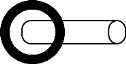 这里可以是你的标题
18,647,361
全年销售总额
骆可可PPT工作室更专业的模板。洛可可，色彩纷呈，潮流时尚。单击此处编辑您要的内容，建议您在展示时采用微软雅黑字体，本模版所有图形线条及其相应素材均可自由编辑、改色、替换。
90%
87%
79%
85%
67%
73%
52%
62%
55%
48%
44%
23%
10月
11月
12月
2月
3月
4月
5月
6月
7月
8月
9月
1月
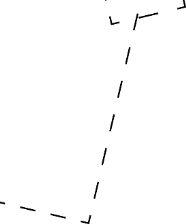 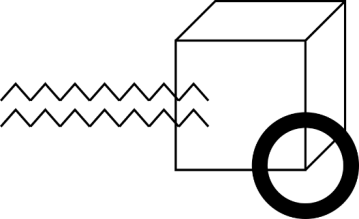 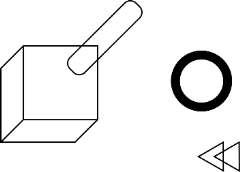 PART  3
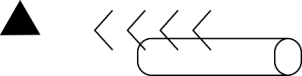 成功项目展示
A designer can use default text to simulate what text would look like. A designer can use default text to simulate what text would look like.
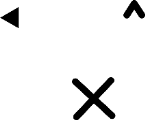 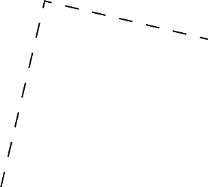 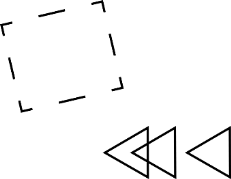 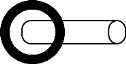 这里可以是你的标题
这里可以是一句话
这里可以是一句话
这里可以是一句话
请输入文字
请输入文字
请输入文字
单击此处编辑您要的内容，建议您在展示时采用微软雅黑字体，本模版所有图形线条及其相应素材均可自由编辑、改色、替换。更多使用说明和作品请详阅模版最末的使用手册
单击此处编辑您要的内容，建议您在展示时采用微软雅黑字体，本模版所有图形线条及其相应素材均可自由编辑、改色、替换。更多使用说明和作品请详阅模版最末的使用手册
单击此处编辑您要的内容，建议您在展示时采用微软雅黑字体，本模版所有图形线条及其相应素材均可自由编辑、改色、替换。更多使用说明和作品请详阅模版最末的使用手册
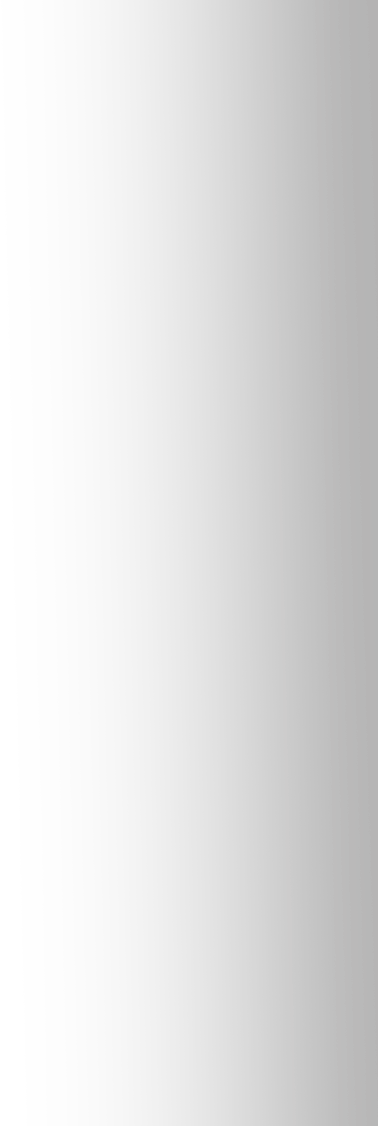 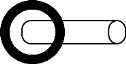 这里可以是你的标题
PRODUCT GALLERY
这里可以是一句话
CLICK TO ADD YOUR TITLE HERE
单击此处编辑您要的内容，建议您在展示时采用微软雅黑字体，本模版所有图形线条及其相应素材均可自由编辑、改色、替换
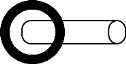 这里可以是你的标题
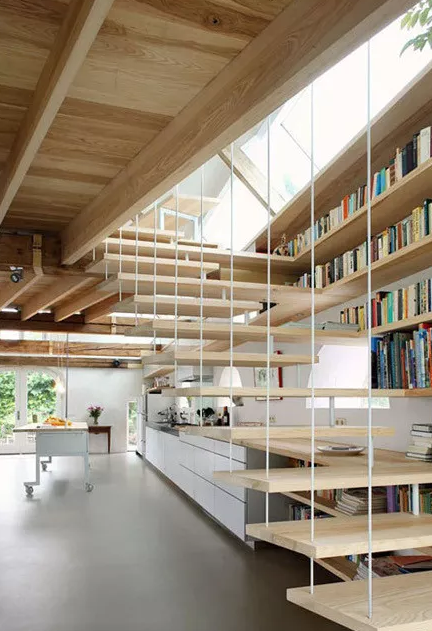 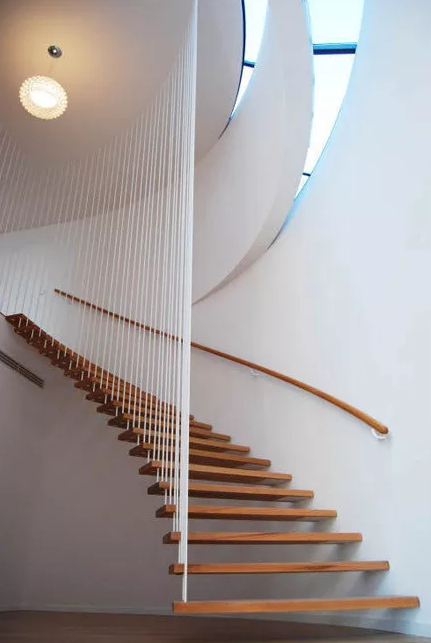 PRODUCT
请输入文字
A designer can use default text to simulate what text would look like. If it is not real text. If it is not real text.
骆可可PPT工作室更专业的模板。骆可可，色彩纷呈，潮流时尚。单击此处编辑您要的内容。
骆可可PPT工作室更专业的模板。骆可可，色彩纷呈，潮流时尚。单击此处编辑您要的内容。单击此处编辑您要的内容。单击此处编辑您要的内容。
PRODUCT GALLERY
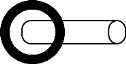 这里可以是你的标题
单击添加标题
单击添加标题
骆可可PPT工作室更专业的模板。洛可可，色彩纷呈，潮流时尚。
骆可可PPT工作室更专业的模板。洛可可，色彩纷呈，潮流时尚。
单击添加标题
单击添加标题
骆可可PPT工作室更专业的模板。洛可可，色彩纷呈，潮流时尚。
骆可可PPT工作室更专业的模板。洛可可，色彩纷呈，潮流时尚。
单击添加标题
单击添加标题
骆可可PPT工作室更专业的模板。洛可可，色彩纷呈，潮流时尚。
骆可可PPT工作室更专业的模板。洛可可，色彩纷呈，潮流时尚。
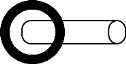 这里可以是你的标题
添加标题
添加标题
添加标题
添加标题
骆可可PPT工作室更专业的模板。洛可可，色彩纷呈，潮流时尚。建议您在展示时采用微软雅黑字体
骆可可PPT工作室更专业的模板。洛可可，色彩纷呈，潮流时尚。建议您在展示时采用微软雅黑字体
骆可可PPT工作室更专业的模板。洛可可，色彩纷呈，潮流时尚。建议您在展示时采用微软雅黑字体
骆可可PPT工作室更专业的模板。洛可可，色彩纷呈，潮流时尚。建议您在展示时采用微软雅黑字体
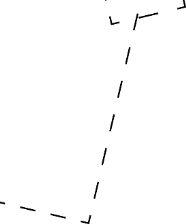 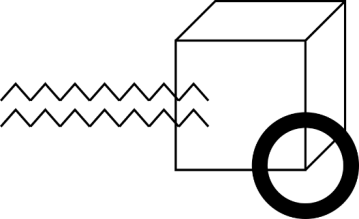 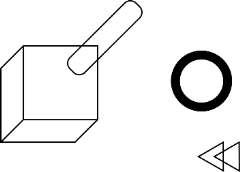 PART  4
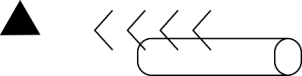 明年工作规划
A designer can use default text to simulate what text would look like. A designer can use default text to simulate what text would look like.
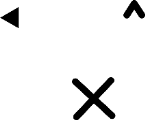 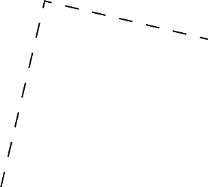 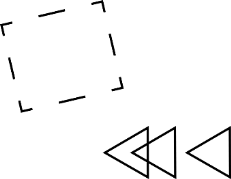 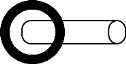 这里可以是你的标题
单击添加标题
93%
骆可可PPT工作室更专业的模板。洛可可，色彩纷呈，潮流时尚。建议您在展示时采用微软雅黑字体
单击添加标题
82%
骆可可PPT工作室更专业的模板。洛可可，色彩纷呈，潮流时尚。建议您在展示时采用微软雅黑字体
70%
单击添加标题
骆可可PPT工作室更专业的模板。洛可可，色彩纷呈，潮流时尚。建议您在展示时采用微软雅黑字体
68%
单击添加标题
骆可可PPT工作室更专业的模板。洛可可，色彩纷呈，潮流时尚。建议您在展示时采用微软雅黑字体
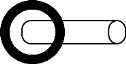 这里可以是你的标题
单击添加标题
单击添加标题
单击添加标题
单击添加标题
骆可可PPT工作室更专业的模板。洛可可，色彩纷呈，潮流时尚。建议您在展示时采用微软雅黑字体
骆可可PPT工作室更专业的模板。洛可可，色彩纷呈，潮流时尚。建议您在展示时采用微软雅黑字体
骆可可PPT工作室更专业的模板。洛可可，色彩纷呈，潮流时尚。建议您在展示时采用微软雅黑字体
骆可可PPT工作室更专业的模板。洛可可，色彩纷呈，潮流时尚。建议您在展示时采用微软雅黑字体
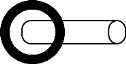 这里可以是你的标题
SUBTITLE HERE
市场状况分析
Australia
Asia, Africa, Europe
单击此处编辑您要的内容，建议您在展示时采用微软雅黑字体，本模版所有图形线条及其相应素材均可自由编辑、改色、替换。单击此处编辑您要的内容，建议您在展示时采用微软雅黑字体。
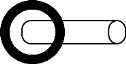 这里可以是你的标题
02
03
01
单击添加标题
单击此处可编辑内容，根据您的需要自由拉伸文本框大小
单击添加标题
单击此处可编辑内容，根据您的需要自由拉伸文本框大小
单击添加标题
单击此处可编辑内容，根据您的需要自由拉伸文本框大小
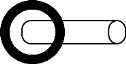 这里可以是你的标题
PRODUCT
请输入文字
A designer can use default text to simulate what text would look like. If it is not real text. If it is not real text.
骆可可PPT工作室更专业的模板。骆可可，色彩纷呈，潮流时尚。单击此处编辑您要的内容。
骆可可PPT工作室更专业的模板。
骆可可，色彩纷呈，潮流时尚。单击此处编辑您要的内容，单击此处编辑您要的内容，建议您在展示时采用微软雅黑字体，本模版所有图形线条及其相应素材均可自由编辑、改色、替换。更多使用说明和作品请详阅模版最末的使用手册。
这里可以是一句话
CLICK TO ADD YOUR TITLE HERE
单击此处编辑您要的内容，建议您在展示时采用微软雅黑字体，本模版所有图形线条及其相应素材均可自由编辑、改色、替换
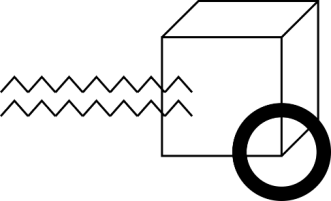 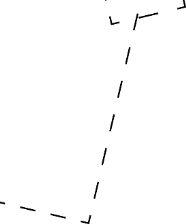 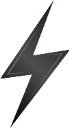 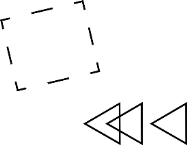 感谢您的观看！
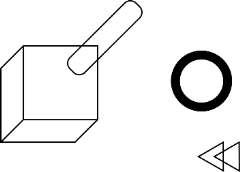 NIANZHONGZONGJIEPOWERPOINT
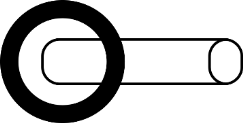 毕业答辩  年终总结  商务计划  广告提案
A designer can use default text to simulate what text would look like. If it is not real text. If it is not real text.
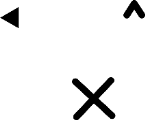 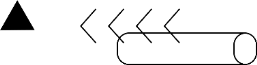 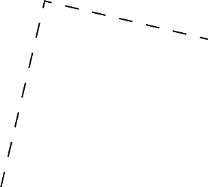 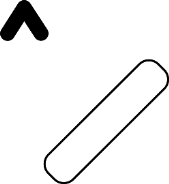 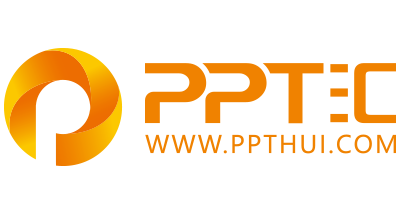 上万精品PPT模板全部免费下载
PPT汇    www.ppthui.com
PPT模板下载：www.ppthui.com/muban/            行业PPT模板：www.ppthui.com/hangye/
工作PPT模板：www.ppthui.com/gongzuo/         节日PPT模板：www.ppthui.com/jieri/
PPT背景图片： www.ppthui.com/beijing/            PPT课件模板：www.ppthui.com/kejian/
[Speaker Notes: 模板来自于 https://www.ppthui.com    【PPT汇】]
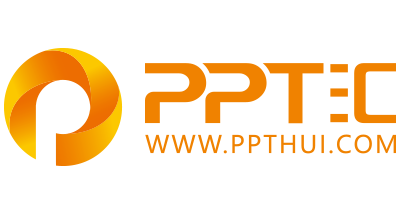 10000+套精品PPT模板全部免费下载
www.ppthui.com
PPT汇

PPT模板下载：www.ppthui.com/muban/            行业PPT模板：www.ppthui.com/hangye/
工作PPT模板：www.ppthui.com/gongzuo/         节日PPT模板：www.ppthui.com/jieri/
党政军事PPT：www.ppthui.com/dangzheng/     教育说课课件：www.ppthui.com/jiaoyu/
PPT模板：简洁模板丨商务模板丨自然风景丨时尚模板丨古典模板丨浪漫爱情丨卡通动漫丨艺术设计丨主题班会丨背景图片

行业PPT：党政军事丨科技模板丨工业机械丨医学医疗丨旅游旅行丨金融理财丨餐饮美食丨教育培训丨教学说课丨营销销售

工作PPT：工作汇报丨毕业答辩丨工作培训丨述职报告丨分析报告丨个人简历丨公司简介丨商业金融丨工作总结丨团队管理

More+
[Speaker Notes: 模板来自于 https://www.ppthui.com    【PPT汇】]